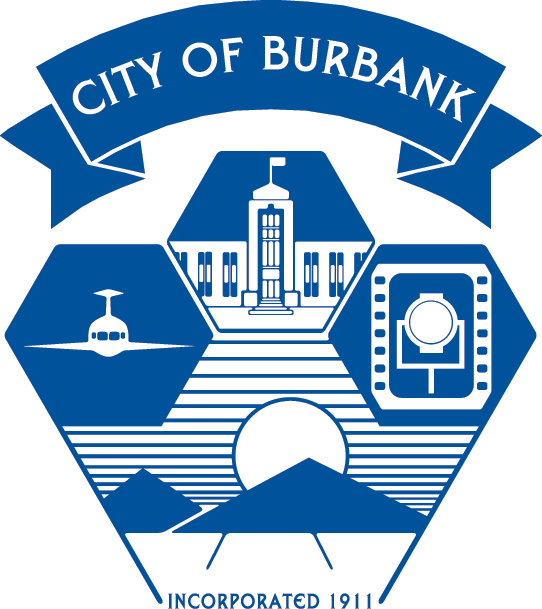 165,500
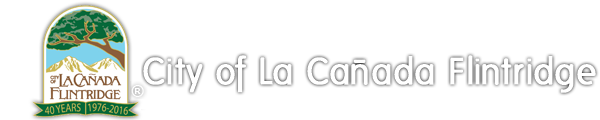 Unemployment Rates
	Comparison
Verdugo Workforce Development Board
December 2023
Quarterly Issue
99,400
Verdugo:
LA County:
California:
USA:
5.5%
5.0%
5.1%
3.7%
8,600
57,500
Labor Market Report: Verdugo Region
The Verdugo Workforce Development Board (VWDB) envisions an economically vibrant, tri-city region
with thriving businesses, youth, and job-seekers on career paths that reﬂect their highest potential.
ANNUAL UNEMPLOYMENT RATES BY CITY
UNEMPLOYMENT RATES COMPARISON
The unemployment rate decreased in the Verdugo Region and LA County.
VERDUGO REGION LABOR FORCE (RESIDENTS)
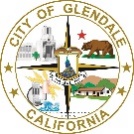 Labor force numbers are based on EDD estimates of the number of residents who earned at least $1 during the reporting period. These residents may be working outside of the Verdugo Consortium. The total Verdugo labor force as of December 2023 is 165,500.
Source: Employment Development Department Labor Market Information Division
	Reporting Period: December 2023
1
Verdugo Workforce Development Board
December 2023
Quarterly Issue
Labor Market Report: Verdugo Region
TOP 10 INDUSTRY SECTORS FOR BUSINESS- VERDUGO CONSORTIUM
Number of businesses in the Verdugo Consortium is determined by their industry sector when selecting the North American Industry Classiﬁcation System (NAICS) code when they register with Dun & Bradstreet.
 The Information sector includes publishing, broadcasting and social media; however, Information Technology falls under Professional Services. Services includes repair and maintenance as well as personal services such as housekeeping and laundry. Administrative and Support Services include oﬃce, employment, travel, and security services. 

By the end of 2023, almost all of the top ten industry sectors have more businesses in the Verdugo Region compared to 2022. The number of Administrative and Support Services businesses continue to decrease by 20% since 2019. Businesses in Information Based lndustries increased by 13% since 2019. Transportation and Professional Services business also continue to increase by 17%  and 14% respectively since 2019. These trends will likely continue given both the market demands as well as the impact of the current economic landscape.
Source: Dun & Bradstreet and Econovue
2
Help Wanted Online from The Conference Board and WANTED Technologies report the top ten cities in the Los Angeles County with the most job ads. Consistently, Burbank and Glendale are reported amongst these top ten cities with the number of job ads posted for the reporting month. This indicates the economic vibrancy of the businesses in the Verdugo community relative to the other cities located in the region.
Verdugo Workforce Development Board
December 2023
Quarterly Issue
Labor Market Report: Verdugo Region
CITIES WITH THE MOST JOB ADS
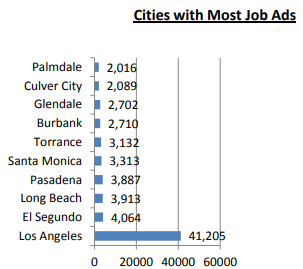 TOP OCCUPATIONS IN JOB ADS – VERDUGO AREA
The total number of job ads for the Top 10 Occupations increased by 38% from 2,453 in September 2023 to 3,409 in December 2023. This trend may be due to the labor shortages in certain industries.
TOP 5 EMPLOYERS POSTING JOBS – VERDUGO AREA
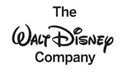 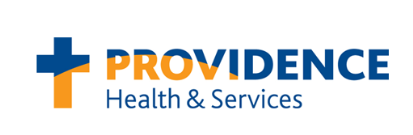 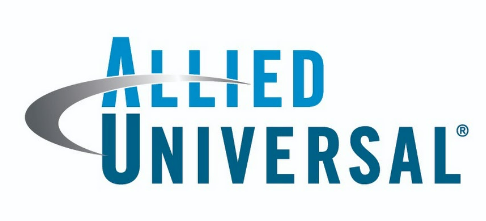 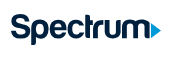 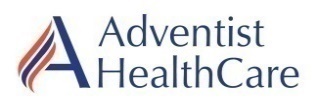 *Increase/Decrease from September 2023 Verdugo LMI report.
Source: Employment Development Department Labor Market Information Division
	   Reporting Period: December 2023
3
Verdugo Workforce Development Board
December 2023
Quarterly Issue
Labor Market Report: Verdugo Region
DEFINITIONS
Labor force: Persons classified as employed or unemployed.
 
Employed persons: Persons 16 years and over in the civilian noninstitutional population who, during the reference week, (a) did any work at all (at least 1 hour) as paid employees; worked in their own business, profession, or on their own farm, or worked 15 hours or more as unpaid workers in an enterprise operated by a member of the family; and (b) all those who were not working but who had jobs or businesses from which they were temporarily absent because of vacation, illness, bad weather, childcare problems, maternity or paternity leave, labor-management dispute, job training, or other family or personal reasons, whether or not they were paid for the time off or were seeking other jobs. Each employed person is counted only once, even if he or she holds more than one job. Excluded are persons whose only activity consisted of work around their own house (painting, repairing, or own home housework) or volunteer work for religious, charitable, and other organizations.
 
Unemployed persons: Persons aged 16 years and older who had no employment during the reference week, were available for work, except for temporary illness, and had made specific efforts to find employment sometime during the 4-week period ending with the reference week. Persons who were waiting to be recalled to a job from which they had been laid off need not have been looking for work to be classified as unemployed.
 
Unemployment rate: The unemployment rate represents the number unemployed as a percent of the labor force.
Source: US Bureau of Labor Statistics
4